Physical and Chemical Vapor Deposition
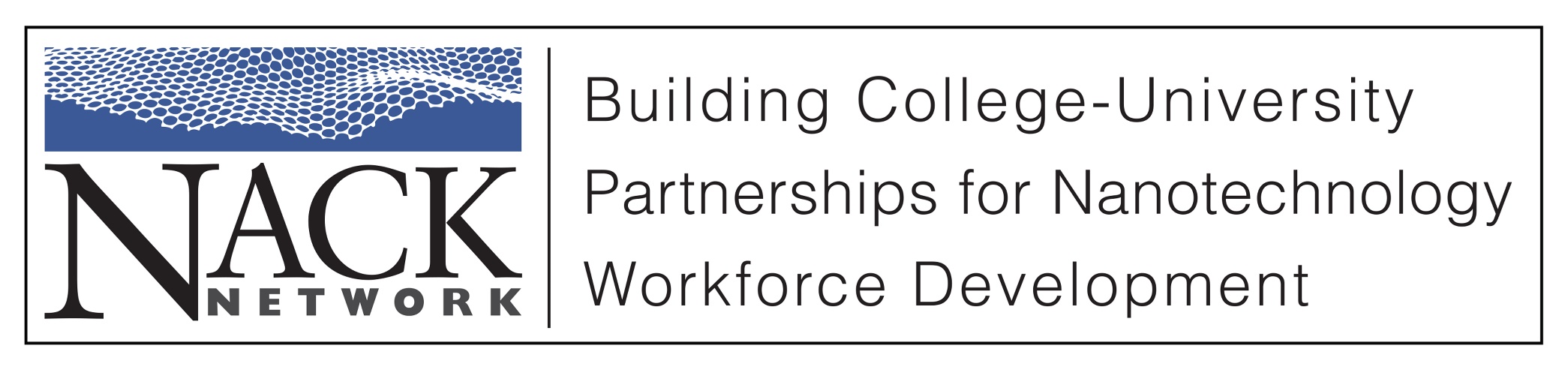 Physical and Chemical Vapor Deposition
Outline
Plasma Deposition Introduction
Deposition Coverage
The Six Basic Steps of Chemical Vapor Deposition
Film Growth
Issues Concerning PECVD Deposition
Types of PECVD Deposition
Plasma Deposition Introduction
Plasma processing can be used to:
Deposit material (PECVD)
Remove material (etching, ashing, etc.)
Modify the surface through bombardment
Chemically modify the surface
These scenarios are complex chemical processes
Generally these consequences occur during any planned process, but the recipes are designed to have one result dominate
Plasma Enhanced Chemical Vapor Deposition
The deposition of films using plasma offers the unique combination of low temperature and good film composition and coverage
Some PECVD systems have the ability to etch and clean the substrate prior to deposition, reducing contamination
Plasma Deposition Introduction
Plasma Deposition Introduction
RF power is used to break up gas molecules in a vacuum
Molecular fragments (radicals) readily bond to other atoms to form a film at the substrate’s surface
Gaseous by-products are removed by the vacuum pumping system
The substrate may be heated to increase surface reactions and drive out contaminants
Outline
Plasma Deposition Introduction
Deposition Coverage
The Six Basic Steps of Chemical Vapor Deposition
Film Growth
Issues Concerning PECVD Deposition
Types of PECVD Deposition
Deposition Step Coverage
A key quality issue in deposition is step coverage
The thickness of a deposited material over features relative to the thickness on the top surface
Step Coverage
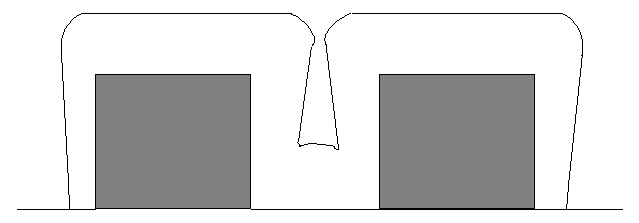 b
c
a
d
Sidewall Step Coverage    = 100 x a/b (%)
Bottom Step Coverage      = 100 x d/b (%)
Conformality                     = 100 x a/c (%)
Public Domain: Image Generated by CNEU Staff for free use
Deposition Uniformity
Insuring uniform coverage 
The substrate chuck is heated to control the morphology of the deposition
Plasma ion bombardment is also used to increase the mobility of adatoms
Outline
Plasma Deposition Introduction
Deposition Coverage
The Six Basic Steps of Chemical Vapor Deposition
Film Growth
Issues Concerning PECVD Deposition
Types of PECVD Deposition
Chemical Vapor Deposition Model
Vapor (bulk gas) diffusion
Adsorption of film precursor
Surface diffusion
Nucleation and island growth
Desorption of reaction products
Diffusion of reaction products into the bulk gas
Chemical Vapor Deposition Model
“Gas phase nucleation”
1. Precursor 
diffusion
Precursor
desorption
Stagnant layer
5.Desorption of
 reaction products
3. Surface
diffusion
Film growth
2. Adsorption of film precursor
4. Nucleation
and island growth
6. Diffusion of reaction products into the bulk for pump out
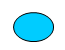 Reactant 1
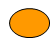 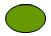 Reactant 2
Byproduct of Reaction
Public Domain: Image Generated by CNEU Staff for free use
Outline
Plasma Deposition Introduction
Deposition Coverage
The Six Basic Steps of Chemical Vapor Deposition
Film Growth
Issues Concerning PECVD Deposition
Types of PECVD Deposition
Forming a Film
Given enough time and surface mobility, a deposited film grows in three stages
Nucleation
Island growth
Coalescence
Nucleation
The first stage of thin film growth where clusters of stable nuclei are formed on the substrate’s surface
Public Domain: Image Generated by CNEU Staff for free use
Island Growth
The second stage of thin film growth where stable nuclei grow into larger island clusters based on surface mobility and density
Public Domain: Image Generated by CNEU Staff for free use
Coalescence
The final stage of thin film growth where island clusters coalesce, or combine, eventually forming a continuous film
Public Domain: Image Generated by CNEU Staff for free use
Outline
Plasma Deposition Introduction
Deposition Coverage
The Six Basic Steps of Chemical Vapor Deposition
Film Growth
Issues Concerning PECVD Deposition
Types of PECVD Deposition
Quality Issues in CVD
Film Density
Film Stress
Included Contaminants
Surface Damage
Advantages of PECVD
Lower processing temperature (~150 to 450oC), gives a wide range of applications
Excellent gap-fill for high aspect ratio gaps (low density plasma)
Good film adhesion to the substrate
High deposition rates
Can have high film density due to few pinholes and voids
PECVD Limitations
Besides the expected substrate damage due to ion bombardment, PECVD has a tendency to create voids in trenches
Void creation is a function of Mean Free Path
Key-hole defect
Public Domain: Image Generated by CNEU Staff for free use
Voids and MFP
Balanced mean free
path, rapid surface 
migration



Long mean free path, no surface migration 


Short mean free path, no surface migration
D
W
Public Domain: Image Generated by CNEU Staff for free use
Plasma Deposition and Photoresist
Unlike etching, photoresist is undesirable for plasma depositions
Besides thermal flow due to a heated substrate chuck, plasma will react with the photoresist resulting in a volatile product that contaminates the film
Plasma
Photoresist reacting 
with plasma
Contaminated film
PR
PR
Deposited Film
Film
Substrate
Plasma Deposition and Photoresist
Public Domain: Image Generated by CNEU Staff for free use
Outline
Plasma Deposition Introduction
Deposition Coverage
The Six Basic Steps of Chemical Vapor Deposition
Film Growth
Issues Concerning PECVD Deposition
Types of PECVD Deposition
PECVD Films
Public Domain: Image Generated by CNEU Staff for free use
Polysilicon PECVD
Polysilicon contains many small single-crystal regions separated by grain boundaries
Doped polysilicon serves as a gate electrode in MOS devices
Polysilicon is also popular as a flexible material for MEMS applications
Polysilicon PECVD
Polysilicon is deposited in PECVD by a decomposition reaction 
Silane (SiH4), upon exposure to RF, decomposes into solid silicon and hydrogen gas
The substrate chuck is heated to above 580oc to insure the proper polycrystalline structure is realized
           SiH4 (gas)   Si (solid)  +  2H2 (gas)
Nanocrystalline Silicon (nc-Si)
nc-Si has small grains of crystalline silicon within the amorphous phase
The grains are less than 100nm
Behaves like a discrete gap semiconductor
nc-Si has electron mobility much greater than that of amorphous silicon (a-Si)
Has found use in solar cells due to its strong light absorption properties
Silicon Nitride PECVD
Nitride is used as:
A final passivation layer on chips for scratch protection
A moisture barrier
Radiation shielding
A barrier against Na diffusion
PECVD nitride contains hydrogen (9-30%), this can degrade the film 
PECVD nitride is also exposed to greater compressive stress due to ion bombardment, causing voids and cracks in underlying layers
Silicon Nitride: PECVD VS LPCVD
Andrzej Mieckowski Penn State Nanofabrication Facility
Silicon Nitride PECVD
PECVD nitride is formed by reacting silane with either ammonia (NH3) or nitrogen(N2)
Using N2 reduces the amount of hydrogen in the film, but is difficult to dissociate.
SiH4(gas)+NH3(gas)SixHyNz(solid)+H2(gas)

SiH4(gas)+N2(gas)SixHyNz(solid)+H2(gas)
Example Nitride PECVD Recipe
Andrzej Mieckowski Penn State Nanofabrication Facility
Silicon Dioxide PECVD
Oxide is formed by reacting silane (SiH4) with either oxygen(O2), nitrous oxide(N2O), or carbon dioxide(CO2) in a plasma
Oxide can also be doped with boron(B2H6) or phosphorous(PH3) to form BSG or PSG respectively
Silicon Dioxide PECVD
O2 is generally not used due to its ability to readily react in the gas phase, generating particles that promote poor film quality
N2O is the preferred reactant due to its ability to produce a higher quality film

SiH4(gas)+2N2O(gas)SiO2(solid)+2N2(gas)+2H2(gas)
Tungsten PECVD
Tungsten is a refractory metal (mp = 3410 °C) widely used in multilevel metal structures as an interconnect and a barrier metal
Tungsten qualities
High conductivity
Excellent thermal capabilities
Good CVD step coverage
Tungsten PECVD
Tungsten deposition via PECVD is a fairly simple process
Tungsten hexafluoride (WF6) reacts with hydrogen to form solid tungsten and hydrofluoric acid vapor
    WF6(gas) + 3H2(gas)   W(solid) + 6HF(gas)
Copper PECVD
Copper is replacing aluminum as the metal conductor of choice in high speed devices
Copper qualities
Excellent conductivity
Low production cost
Good step coverage
Copper PECVD
Copper PECVD is the most common method of deposition
The metal organic bis-hexafluoroacetyl-acetonate-CuII, written as Cu(hfac)2 is placed into the system in powder form and is mixed with hydrogen gas and then vaporized and carried into the reaction chamber
            Cu(hfac)2 + H2  Cu + 2H(hfac)